Demographie im Ländervergleich: Deutschland versus JapanДемографические сравнения стран: Германия и Япония
Paul Stahl
Пауль Шталь
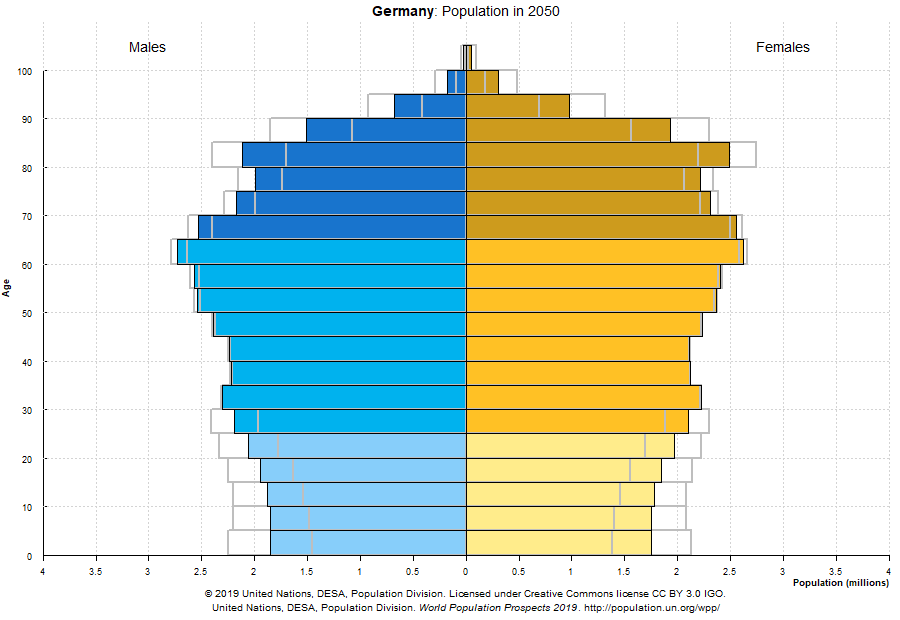 Bevölkerung
Население, чел. в млн
Japan Япония:
2020: 126,49 Mio. Einwohner
2060: 92,8 Mio. Einwohner 

Deutschland Германия:
2020: 83,15 Mio. Einwohner
2060: 74,4 Mio. Einwohner
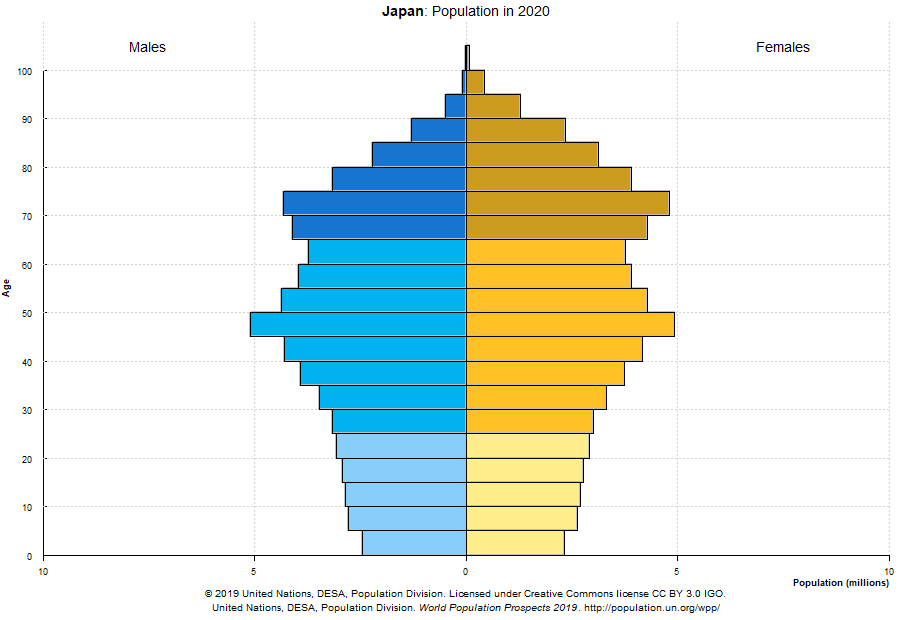 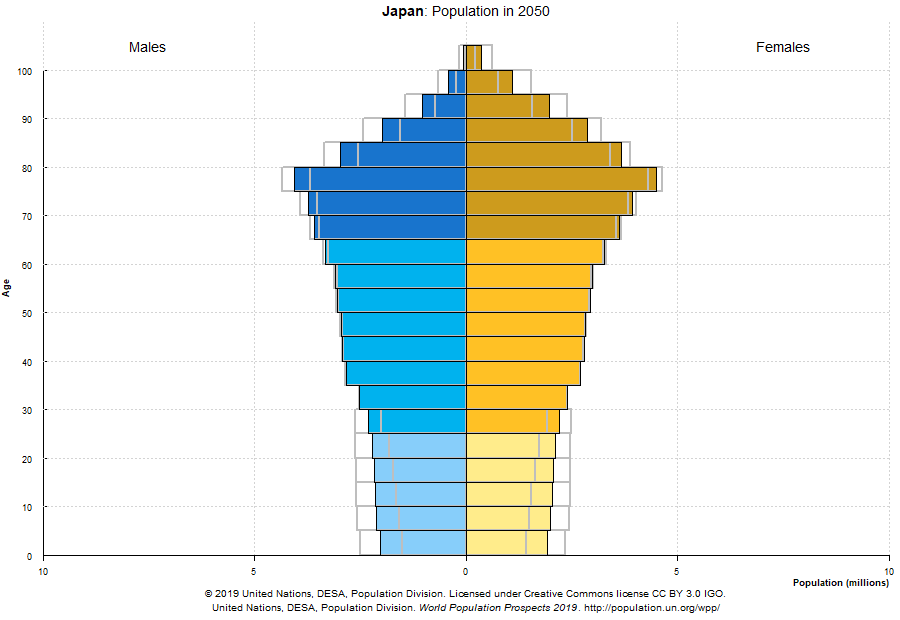 18.10.2020
Demographie im Ländervergleich: Deutschland versus Japan
2
MortalitätСмертность
Japan Япония
Deutschland Германия
Lebenserwartung: 84,1 Jahre (Frauen 87,3!) Средняя продолжительность жизни
Lebenserwartung: 80,99 Jahre
Медианный возраст
Коэффициент старения
Daten: https://population.un.org/wpp/DataQuery/
Daten: https://population.un.org/wpp/DataQuery/
18.10.2020
Demographie im Ländervergleich: Deutschland versus Japan
3
FertilitätPождаемость
Bestandserhaltende Fertilitätsniveau: 2,1
Уровень рождаемости, необходимый для сохранения простого воспроизводства населения


Japan Япония: 
aktuell актуальный : 1,42 
langfristig долгосрочный: 1,8

Deutschland Германия:
aktuell актуальный : 1,57
langfristig долгосрочный: 1,4 – 1,7
Quelle: https://www.bib.bund.de/Publikation/2015/pdf/Bevoelkerungsforschung-Aktuell-4-2015.pdf;jsessionid=8E2220B86611CF22DC17AEF797DDA999.1_cid380?__blob=publicationFile&v=4
18.10.2020
Demographie im Ländervergleich: Deutschland versus Japan
4
MigrationИммиграция
Japan Япония
Deutschland Германия
Jede vierte Person hat einen Migrationshintergrund
   Каждый четвертый житель ФРГ  
   имеет миграционные корни
Einwanderungsland 
   Германия как миграционная страна 
Aktuell werden wieder Fachkräfte angeworben
   На данный момент вновь вербуются  
   квалифицированныe специалисты
Homogene Gesellschaft
   однородное население
Ausländeranteil: 2,4%
   Доля иностранцев: 2,4 %
Visa-Reform 2018
   визовая реформа 2018
18.10.2020
Demographie im Ländervergleich: Deutschland versus Japan
5
LösungsansätzeПодходы к решению проблемы
Japan Япония
Deutschland Германия
Finanzielle Unterstützung von Familien
    финансовая поддержка семей
Anhebung und Flexibilisierung des Rentenalters
    повышение пенсионного возраста и его    
    адаптивности 
Alte Menschen pflegen alte Menschen
    пожилые люди ухаживают за  
    престарелыми
Einsatz von Robotertechnologie
    применение технологии робототехники
Finanzielle Unterstützung von Familien
    финансовая поддержка семей
Anhebung und Flexibilisierung des Rentenalters
    повышение пенсионного возраста и его      
    адаптивности 
Migration
    Иммиграция 
Bundesprogramm Mehrgenerationshaus
    федеральная программа создания домoв для 
    людей разных поколений
18.10.2020
Demographie im Ländervergleich: Deutschland versus Japan
6
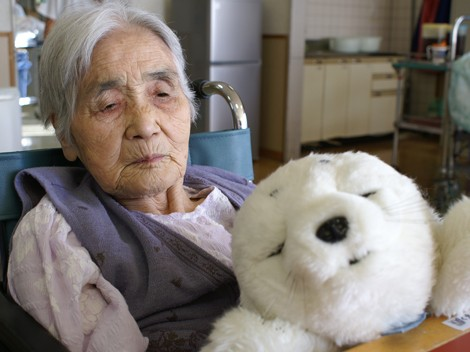 Quelle: https://www.deutschlandfunkkultur.de/besuch-von-ole.947.de.html?dram:article_id=260852
18.10.2020
Demographie im Ländervergleich: Deutschland versus Japan
7
FazitВыводы
18.10.2020
Demographie im Ländervergleich: Deutschland versus Japan